How an Individual Plan of Study for Each Secondary Student can Impact Your Teaching
Kansas leads the world in the success of each student.
[Speaker Notes: Objective stated in the title

Helping students plan for their futures through an IPS so they can make more informed decisions about their path to and after HS graduation

Mom says you don’t do anything!]
[Speaker Notes: Loved Coach Stagg’s response, very visionary

Aspirational goals, Vision

If we as educators can adopt that type of vision for each student, we’ll focus on the right aspects of learning and development. 

Educators and Meteorologists]
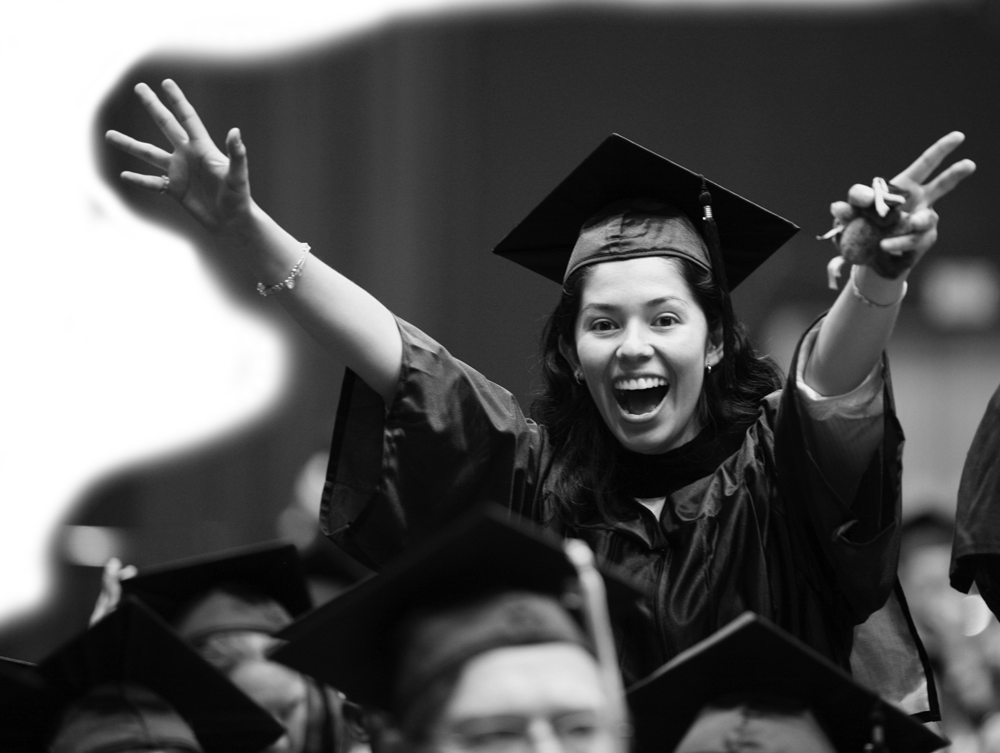 A NEW Vision for Kansas….
Kansas leads the world in the success of each student..
[Speaker Notes: Kansas’ version of an aspirational goal. 

Predicting success based on what we heard from Kansans all across the state.  IF we focus on academic/cognitive, technical, employability, civic engagement, THEN we can predict with greater certainty our students will be more successful.]
To achieve a goal you have never achieved before, you must start doing things you’ve never done before.
Creating a Vision for Kansas
State Level Outcomes will drive our Vision!
Kindergarten Readiness
Individual Plans of Study 
High School Graduation Rates
Post Secondary Success
Social/Emotional Growth Measured Locally
Lag vs. Lead Measures
Lead Measure
Lag Measure
Predictive
(Measures something that leads to the goal)
Influenceable
(Something we can influence)


Ex. Individual Plans of Study
Social/Emotional Growth
Measures the Goal
(from X to Y by When)

Ex. High School Graduation
From 86% to Y by When
Ex. Postsecondary Success
From 40% to Y by When
An Individual Plan of Study is a journey, not an event.
The Importance of Planning Ahead
[Speaker Notes: To navigate the minefield of postsecondary, it’s important to plan well while in K-12.]
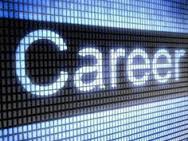 It’s more about 
Career Exploration than it is about Career Selection
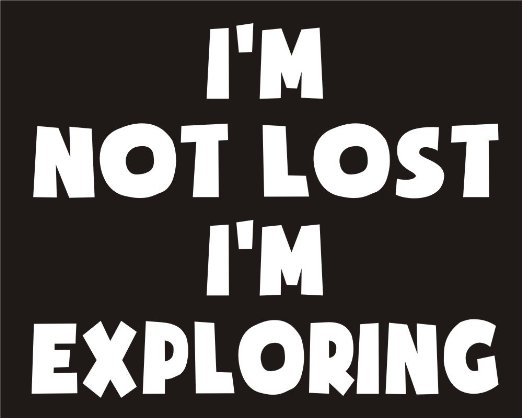 How do young people make career decisions?
Influences on Future Career Pathway
Own Interests/Experiences
Father
Mother
Teacher
Other Family
Coach
.........
Counselor

**Survey results from “Attracting the Next Generation Workforce”
	Educational Research Center of America
Need Assistance?
Jay Scott				Kathleen Mercer
785.296.4351			785.296.6765
jscott@ksde.org			kmercer@ksde.org
@KSDE_CTE


KENT REED
785.296.8109
kreed@ksde.org
With quality career education and an individual plan for each student, Kansas students will be more successful post-high school

To learn more….
IPS webpage
CTE webpage
@KSDE_CTE